III  Jornadas Internacionales  de Género , Emergencias y Derechos Humanos
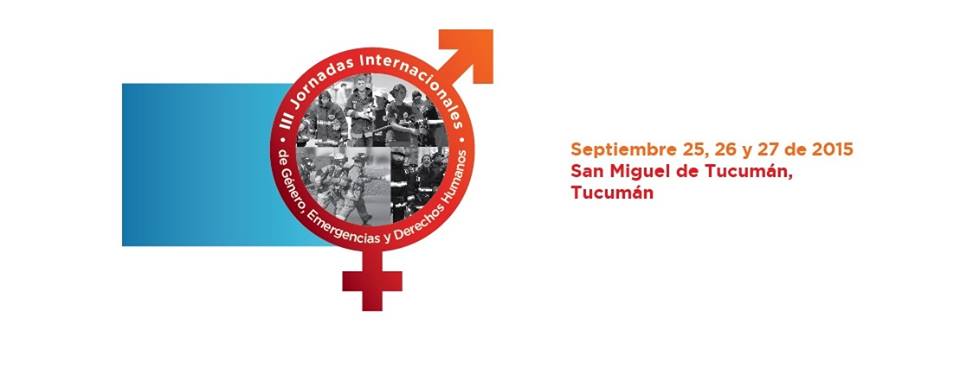 LA GESTIÒN DE RIESGOS  DE DESASTRES CON ENFOQUE DE GÈNERO
TUCUMÀN ,26 de Septiembre  de 2015                                                                                                 Griselda Rosalez
Repasando conceptos
Amenaza:
Factor externo al sujeto, objeto o sistema expuesto, representado por la potencial ocurrencia de un suceso de origen natural o generado por la actividad humana, que puede manifestarse en un lugar especifico, con una intensidad o duración determinada.

Vulnerabilidad:
Factor interno de un sujeto, objeto o sistema expuesto a una amenaza, que corresponde a su disposición intrínseca a ser dañado.
TUCUMÀN 26 de Septiembre  de 2015                                                                                                 Griselda Rosalez
Capacidades:
Es la combinación de todas las fortalezas, medios habilidades recursos con que cuentan las personas, disponibles  dentro de una comunidad, organización o institución a los fines de reducir o afrontar los efectos de un evento adverso. 
Riesgo:
Probabilidad de exceder un valor especifico de daños sociales, ambientales y económicos, en un lugar especifico y durante un tiempo de exposición determinado.
TUCUMÀN, 26 de Septiembre  de 2015                                                                                                 Griselda Rosalez
Riesgo = Amenaza x Vulnerabilidad               Capacidades
Resiliencia:
La capacidad de un sistema, comunidad o sociedad expuesta a una amenaza para resistir, absorber, adaptarse y recuperarse y mantener un nivel aceptable en su funcionamiento y estructura.
TUCUMÀN 26 de Septiembre  de 2015                                                                                                 Griselda Rosalez
Riesgo de baja intensidad pero generalizado y muy localizado, si bien representa una porción pequeña de la mortalidad, puede conducir a un impacto muy debilitante de la actividad productiva y la infraestructura local. Característico de zonas rurales y márgenes urbanos en los que las comunidades y hogares con bajos ingreso están expuestos a tormentas, inundaciones, incendios  o deslizamientos de tierra. Por lo general el riesgo extensivo está relacionado con pobreza, desigualdad y degradación ambiental.
Riesgos Extensivos
Riesgo de alta intensidad, poco frecuente y de ocurrencia en un lugar de grandes concentraciones poblacionales y actividades económicas, puede conducir a impactos potencialmente catastróficos con gran cantidad de muertes y pérdida de bienes. Característico de grandes ciudades o de zonas densamente pobladas que están expuestas a grandes amenazas como terremotos, tsunamis, huracanes, volcanes activos o grandes inundaciones. Además, presentan  altos niveles de vulnerabilidad frente a esas amenazas.
Riesgos Intensivos
TUCUMÀN 26 de Septiembre  de 2015                                                                                                 Griselda Rosalez
Riesgo Aceptable:
Es el nivel de perdidas potenciales, que una sociedad o comunidad consideran aceptable según sus condiciones sociales, económicas, políticas, culturales, técnicas y ambientales  existentes

Desastre:
Alteraciones en las personas, los bienes, los servicios y el ambiente, causadas por un suceso natural o generado por la actividad humana, que exceden la capacidad de repuesta de la comunidad afectada.
TUCUMÀN, 26 de Septiembre  de 2015                                                                                                 Griselda Rosalez
Gestión de Riesgos de Desatres (GRD)
Componente del sistema social  constituido por un proceso eficiente de planificación, organización, dirección y control dirigido al análisis y la reducción  de riesgos, el manejo de eventos adversos y la recuperación ante los ya ocurridos.                          
                                  -Es un proceso
Características
                                  -Bases de la administración
                   
                         -  Reactivas (manejo de emergencias)
Acciones         - Correctivas (disminuir riesgos existentes )
                         - Prospectivas (evitar la generación de nuevos riesgos)
TUCUMÀN, 26 de Septiembre  de 2015                                                                                                 Griselda Rosalez
Aéreas y componentes de la GRD
AREAS
COMPONENTES
Análisis de Riesgos
Amenazas  y Vulnerabilidades
Reducción de Riesgos
Prevención , Mitigación y T.R
Manejo de Eventos Adversos
Preparación ,Alerta y Respuesta
Recuperación
Rehabilitación y Reconstrucción
TUCUMÀN 26 de Septiembre  de 2015                                                                                                 Griselda Rosalez
MANEJO DE
 EVENTOS
 ADVERSOS
ANALISIS 
DE RIESGOS
GR
REDUCCIÒN 
DE RIESGOS
RECUPERACIÒN
DESARROLLO
TUCUMÀN, 26 de Septiembre  de 2015                                                                                                 Griselda Rosalez
Desarrollo, y la relación con la GRD
Aumento acumulativo y durable de cantidad y calidad de bienes, servicios y recursos de una comunidad, unido a cambios sociales, tendiente a mantener  y mejorar  la seguridad y calidad de la vida humana, sin comprometer los recursos de las generaciones futuras.
Los desastres limitan al desarrollo
El desarrollo provoca Riesgos de desastres
TUCUMÀN, 26 de Septiembre  de 2015                                                                                                 Griselda Rosalez
Desigualdad de Género y Desarrollo
Es una construcción social, cultural e histórica que corresponde a momentos, sociedades y condiciones especificas  en procesos de desarrollo mal gestionados.
Referido a
Las relaciones entre hombres y mujeres.
Roles de género
La Condición y posición en la sociedad.
La distribución sexual del trabajo.
Se manifiesta por
Acceso y control inequitativo del recurso.
Participación desigual en la toma de decisiones.
TUCUMÀN, 26 de Septiembre  de 2015                                                                                                 Griselda Rosalez
Categorías de Análisis de Género
.
Categoría
Hombres
Mujeres
Estereotipos
Racional, seguro, agresivo, 
valiente
Emocional, insegura, afectiva , 
intuitiva, temerosa
Roles
Proveedor de la familia, usó de maquinarias  y herramientas; remoción de escombros; tareas de rescate; reconstrucción de viviendas
Madre, proveedora de agua, y de alimentos a familia; cuidado de niños, enfermos, adultos mayores; atención de los albergues; trabajo comunitario.
División de Trabajo
Productivo y remunerado, 
Director, Socorrista, Doctor, 
Militar.
Reproductivo y no remunerado,
remunerado informal,  Enfermera, Maestra , Cocinera, Secretaria
TUCUMÀN, 26 de Septiembre  de 2015                                                                                                                  Griselda Rosalez
.
Condición
Mayores ingresos, mayor 
movilidad para acceder a 
servicios de salud, mayor acceso y control de propiedades y recursos 
productivos, mayores índices de alfabetización.
Mayor incidencia de pobreza, 
menor acceso a medios de 
transporte, insuficiente acceso a servicios de salud específicas para las mujeres (salud reproductiva), 
acceso limitado a recursos productivos y títulos de 
propiedad, viviendas en áreas 
más expuestas a amenazas, 
mayores índices de analfabetismo
Posición
Reconocidos como líderes y 
organizadores, posiciones de 
mando en cuerpos ejecutivos, 
legislativos, judiciales y Defensas Civiles, mayor valor dado al mismo trabajo
(salario), Jefe de Familia, posición de poder sobre 
el cuerpo de otros miembros de la familia (violencia intrafamiliar y sexual).
Vista en una posición de 
subordinación política y social, menor valor dado al mismo trabajo (salario), baja posición en la jerarquía alimenticia del hogar, 
no reconocida como sujeta de 
crédito
TUCUMÀN, 26 de Septiembre  de 2015                                                                                                                  Griselda Rosalez
Igualdad y Equidad de Género
‘’La igualdad de género supone que los diferentes comportamientos, aspiraciones y necesidades de las mujeres y los hombres se consideren, valoren, promuevan de igual manera. Ello no significa que mujeres y hombres deban convertirse en iguales, sino que sus derechos, responsabilidades y oportunidades no dependan de si han nacido hombres o mujeres.

El medio para lograr la igualdad es la equidad de género, entendida como la justicia en el tratamiento a mujeres y hombres de acuerdo a sus respectivas necesidades (PNUD, 2007).
TUCUMÀN, 26 de Septiembre  de 2015                                                                                                 Griselda Rosalez
La desigualdad de género aumenta el impacto de los desastres y los desastres aumentan la desigualdad de género
Las relaciones desiguales entre mujeres y hombres tienen como consecuencia una distribución inequitativa de los recursos (tierra, agua, biodiversidad, ingresos, educación, salud, capacitación, participación política, etc.). El resultado es que mujeres y hombres viven el riesgo y el impacto de los desastres de manera diferente, dado que los desastres ocurren en sociedades basadas en estas desigualdades, si las mismas no son atendidas, los desastres las agravan.
TUCUMÀN, 26 de Septiembre  de 2015                                                                                                 Griselda Rosalez
La vulnerabilidad ante desastres está vinculada a las desigualdades
Para entender los factores de vulnerabilidad asociados a la perspectiva de género, es necesario desagregar el concepto de vulnerabilidad en una serie de componente
Físicos
Sociales
Económicos
Educativos
Políticos
Culturales
Institucionales
Ambientales
TUCUMÀN 26 de Septiembre  de 2015                                                                                                 Griselda Rosalez
La incorporación del GRD con enfoque de   género en las políticas públicas
Los desastres son producto de los patrones de desarrollo de las sociedades, las cuales presentan una serie de vulnerabilidades y desigualdades que exacerban el impacto de los desastres sobre ciertos grupos de la población; aunque también presentan capacidades que pueden contribuir a prever, controlar y reducir el riesgo y el impacto de estos desastres.
TUCUMÀN, 26 de Septiembre  de 2015                                                                                                 Griselda Rosalez
Las sociedades y comunidades no son homogéneas, sino que presentan diferencias, entre otras la de género , entonces :

 “La perspectiva de género es una dimensión intrínseca y trasversal de la gestión de riesgo de desastres, por lo tanto  deberá estar implícita  en las  políticas públicas ”.
TUCUMÀN, 26 de Septiembre  de 2015                                                                                                 Griselda Rosalez
griseldarosalez@yahoo.com.ar
TUCUMÀN, 26 de Septimbre  de 2015                                                                                                 Griselda Rosalez